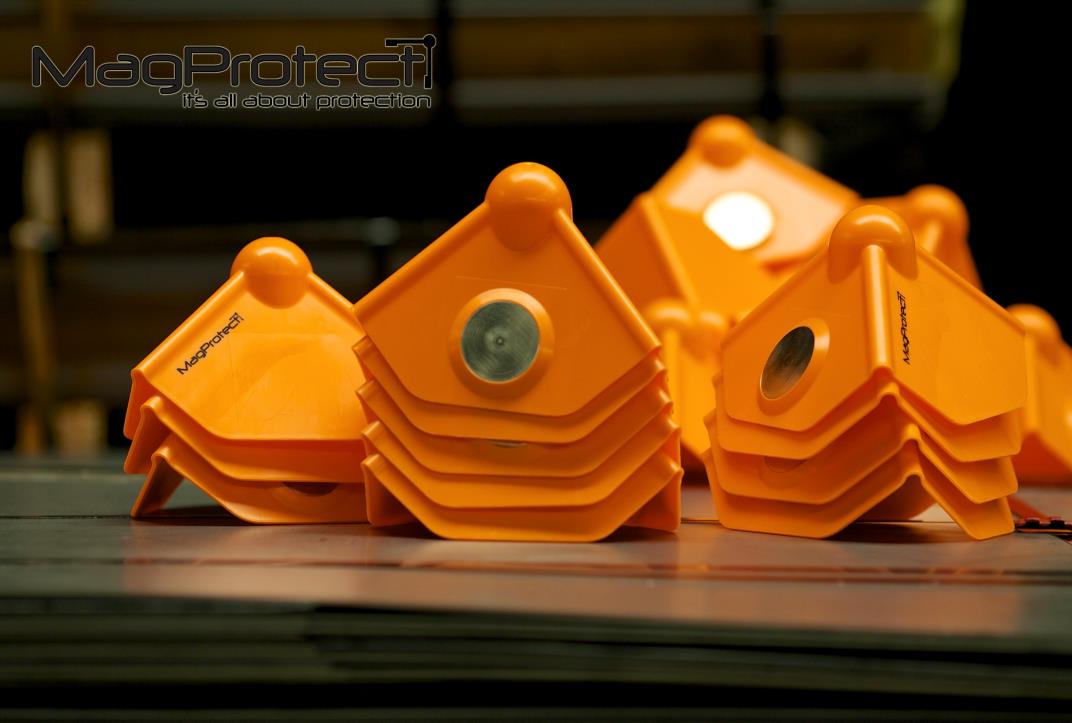 MagProtect Safety Corner
Bescherming uitstekende delen en markering
De beschermingshoek van MagProtect wordt gebruikt ter bescherming van personen voor en markering van uitstekende (scherpe) delen.


Uitvoeringen
Toepasbaar op staal en hout 
Meerdere (felle) kleuren mogelijk
Mogelijk met reflectiestickers

Toepassingen in
Transportsector
Logistiek en opslag
Metaalindustrie
Metaal verwerkende industrie
Verpakkingsindustrie
Bouwsector
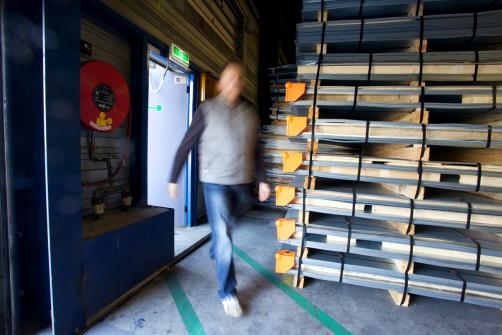 Hoogwaardige kwaliteit
Lange levensduur door hoogwaardige materialen 
Eenvoudig aan te brengen op staal door magneet (tot 65 kg trekkracht) 
Werkbaar bij temperaturen tussen de - 20 °C en 80 °C graden 

Verdere specificaties
Custom made Neodymium potmagneet met verchroomde behandeling
Heterophasic copolymer – Polypropyleen 
Stootvast 
Kleurvast
Toepassingen - Vorkheftruck
Veiligheid in het verkeer
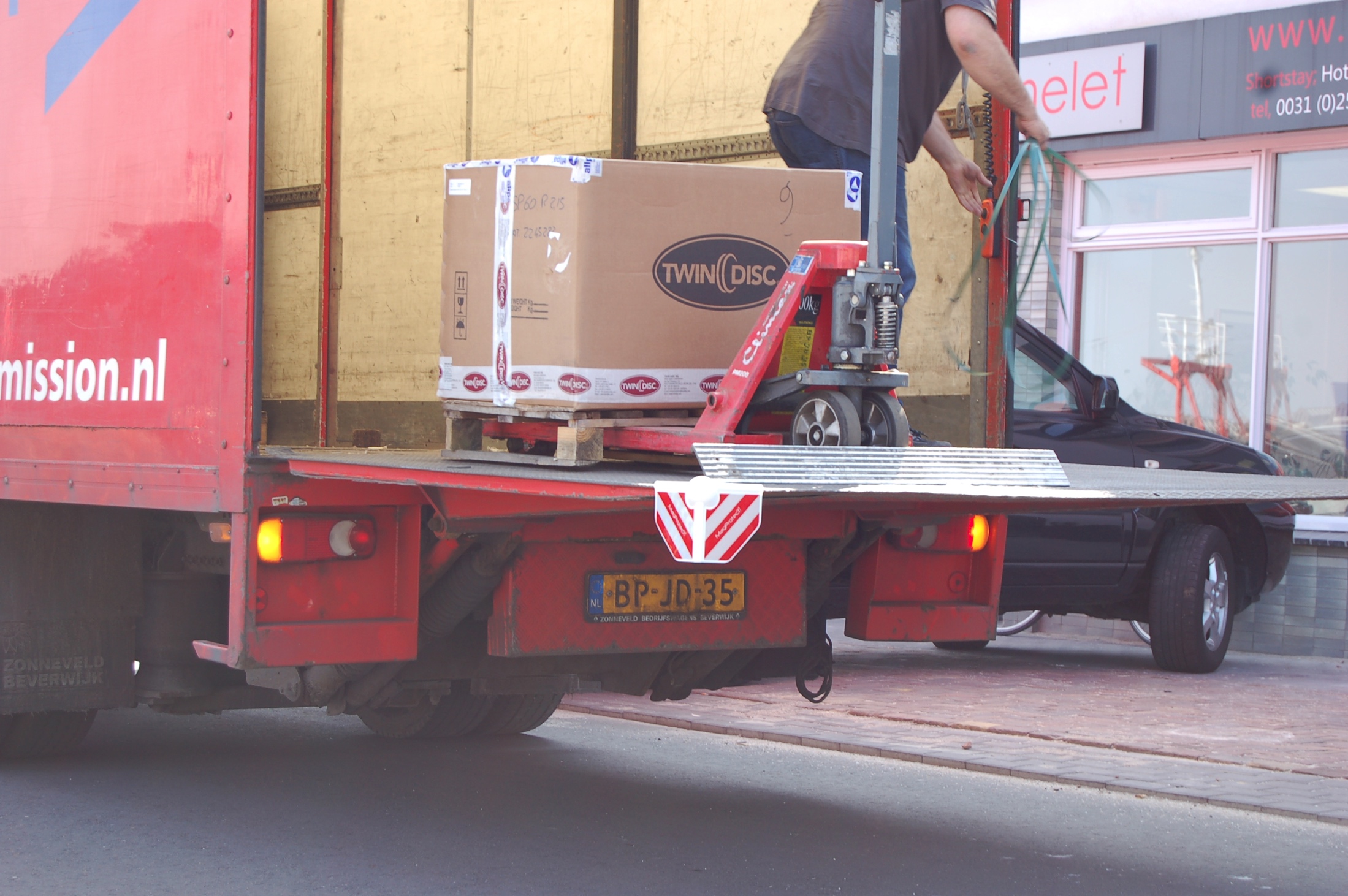 De hoogste kwaliteit
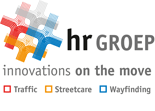 Voordelen van de MagProtect
Veiligheid op de werkvloer 
Duidelijke markering 
Kostenbesparend 
Herbruikbaar
Eenvoudig te (de)monteren 
Toepasbaar op staal (magneet) Hout (Schroefgaten)
Stapelbaar dus ruimtebesparend 
Tijdelijke of Permanente bescherming of markering
Wet en regelgeving
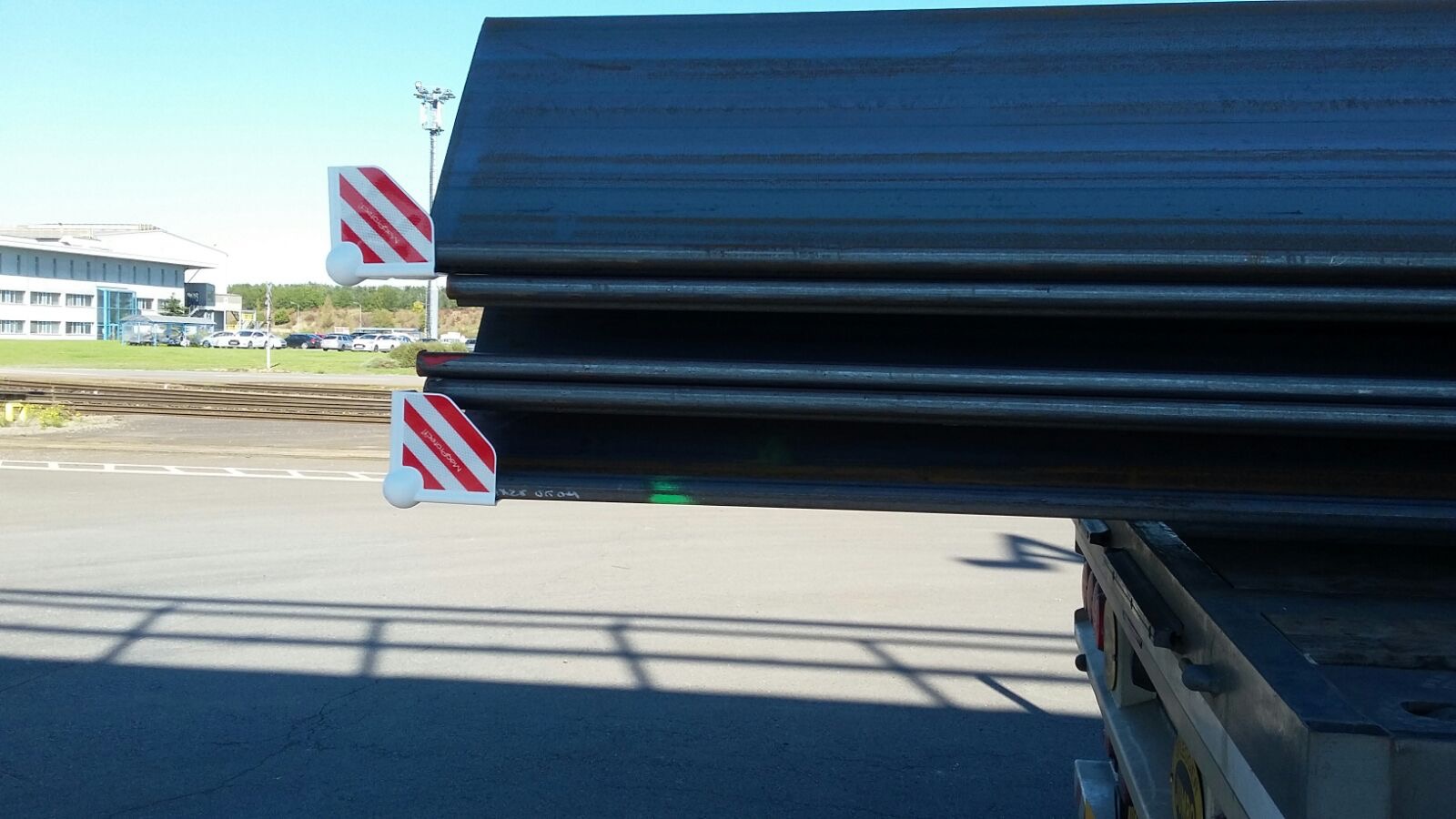 Artikel 5.18.8 Regelgeving voertuigen 
De lading van voertuigen mag geen scherpe delen hebben, die in geval van botsing gevaar voor lichamelijk letsel voor andere weggebruikers kunnen opleveren. 
Het bepaalde in het eerste lid is niet van toepassing op lading of delen daarvan die zich hoger dan 2 meter boven het wegdek bevinden.
Waarom MagProtect ?
RI&E, Risico’s sorteren: 

Nadat de lijst met risico’s in uw bedrijf opgesteld is, komt het evalueren van de risico’s. Vergelijk alle risico’s van de lijst en zet ze in de goede volgorde onder elkaar, de belangrijkste bovenaan. Dit helpt om prioriteiten te stellen voor uw plan van aanpak.

Stel uzelf daarbij de volgende vragen:

1. Hoe groot is de kans op dit risico?
2. Hoe vaak wordt men blootgesteld aan dit risico?
3. Hoeveel werknemers lopen er gevaar?
4. Wat zijn de mogelijke gevolgen van dit risico?
5. Welke risico’s kunnen schade veroorzaken aan uw medewerkers,   apparaten of het productieproces?
6. Welke risico’s zien uw medewerkers graag aangepakt?
Toepassing – bescherming scherpe hoeken
Toepassing - Looppaden
Laadklep toepassing
Toepassing - Laadklep
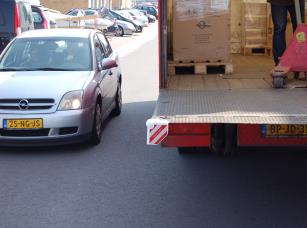 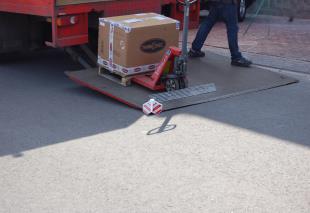 Toepassing - Verkeer
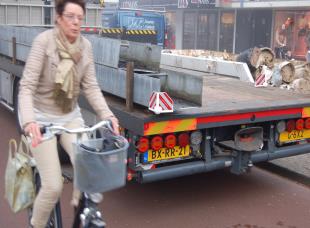 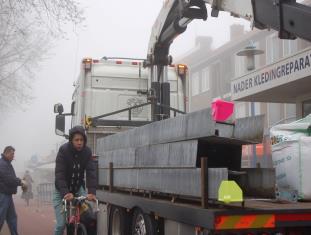 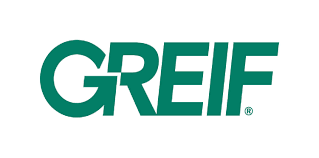 Een selectie van onze klanten
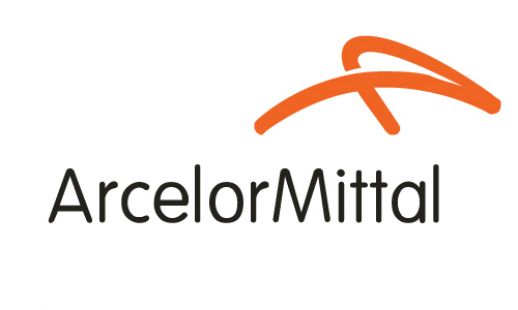 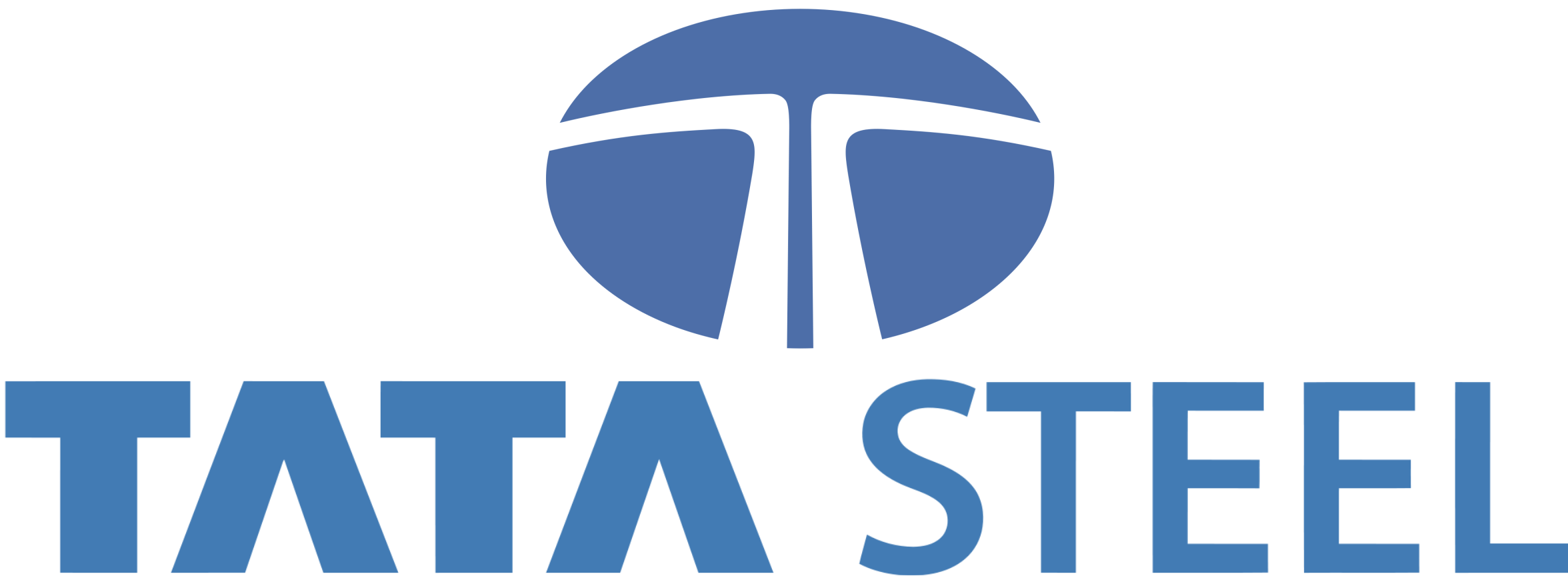 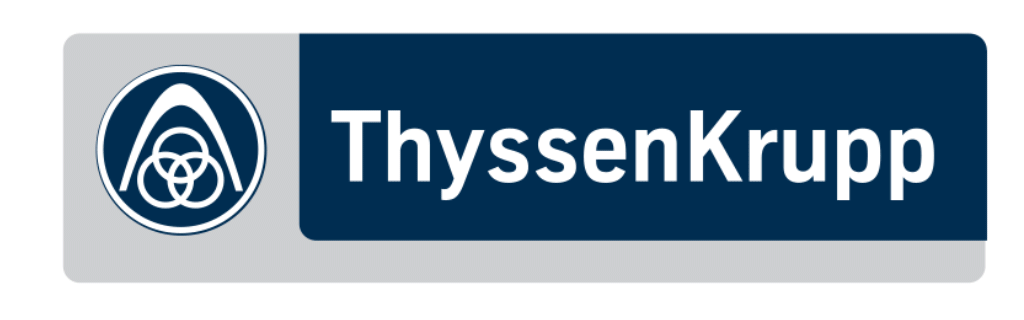 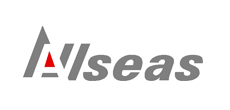 MagProtect, doeltreffend en eenvoudig in gebruik